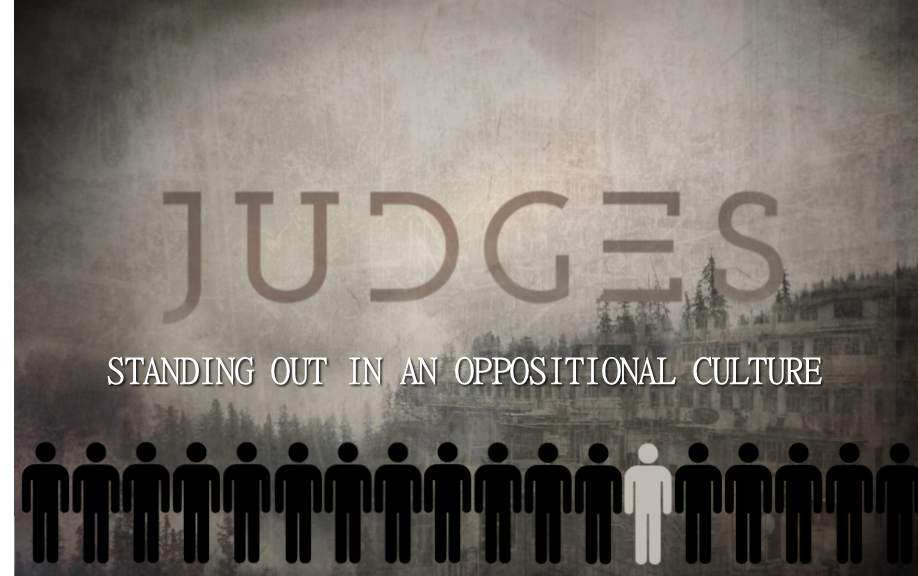 Key Thought
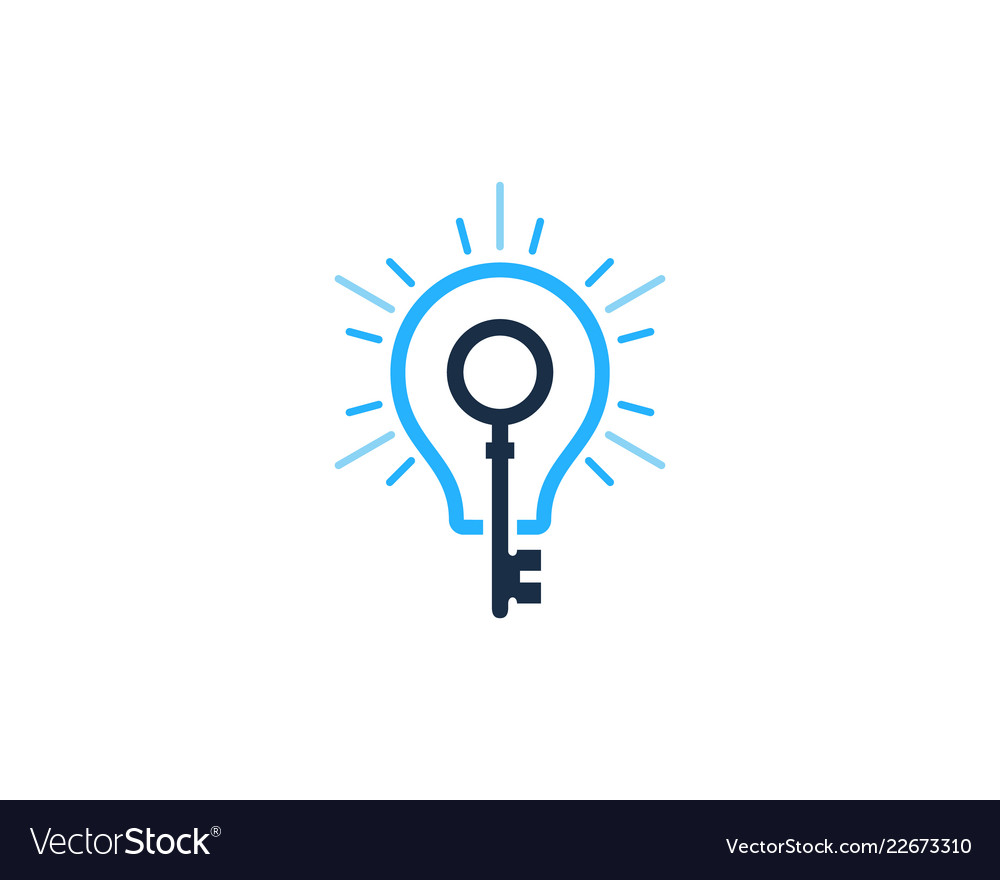 The story of Samson is a mirror to the story of the people of Israel at the time of the Judges, and, as such, we’re going to encounter many parallels between Samson and the people of Israel and their interactions with oppositional culture.
“Again the Israelites did evil in the eyes of the Lord, so the Lord delivered them into the hands of the Philistines for forty years. A certain man of Zorah, named Manoah, from the clan of the Danites, had a wife who was childless, unable to give birth. The angel of the Lord appeared to her and said, “You are barren and childless, but you are going to become pregnant and give birth to a son. Now see to it that you drink no wine or other fermented drink and that you do not eat anything unclean. You will become pregnant and have a son whose head is never to be touched by a razor because the boy is to be a Nazirite, dedicated to God from the womb. He will take the lead in delivering Israel from the hands of the Philistines …The woman gave birth to a boy and named him Samson. He grew and the Lord blessed him, and the Spirit of the Lord began to stir him while he was in Mahaneh Dan, between Zorah and Eshtaol.”
     (Judges 13:1-5, 24-25)
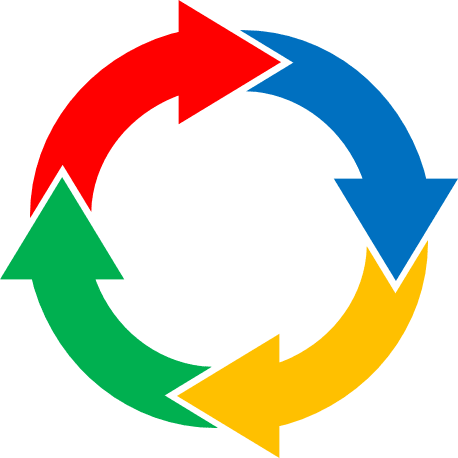 Our text begins today much like all our others throughout                                 this series; the people of Israel have fallen prey to the                                    Judges cycle again; they have fallen headlong into                                       pagan culture, failing to create and cultivate godly                                         culture and they are reaping the rewards for such a                                           way of life – oppression at the hands of that foreign culture. 
Samson’s birth is an incredibly miraculous event. A blessing to a childless family, Samson was a son who would deliver Israel from the great oppression of the Philistines. 
Samson is a man empowered by the Spirit, but equally dominated by the flesh.
God was directly involved in “calling Samson into being” and we are told that “the Spirit of God began to stir him” (Judges 13:25). God’s Spirit began to persuade, inspire, or call Samson into action. 
Samson was called into being to “deliver Israel from the hands of the Philistines”, but he was also “dedicated to God from the womb” “to be a Nazirite” (Judges 13:5). He was set apart from birth for a special purpose – the deliverance of Israel – and empowered by the Spirit through his continued adherence to these vows. 
A Nazirite is a person who has undertaken a special vow before God, consisting of refraining from drinking fermented beverages and eating unclean food, avoiding touching dead bodies, and refraining from cutting one’s hair.
Samson was a man dominated by the flesh and driven by his passions; a violently reactive man, one consistently meting out vengeance as he saw fit.
BREAKING A VOW
Samson reached into the carcass of a lion for a honey snack.
Enticed by a foreign woman , Samson hosted his own wedding feast - an occasion for drinking … lots of drinking.
Hopelessly, head-over-heels in love, Samson revealed the secret of his strength and his head was shaved.
Samson’s consistent desire for the things of this world had resulted in a loss in his “set-apartedness” – his Godly distinctiveness – and had culminated in a forfeiture of his Spirit-empoweredness.
God has left the building …
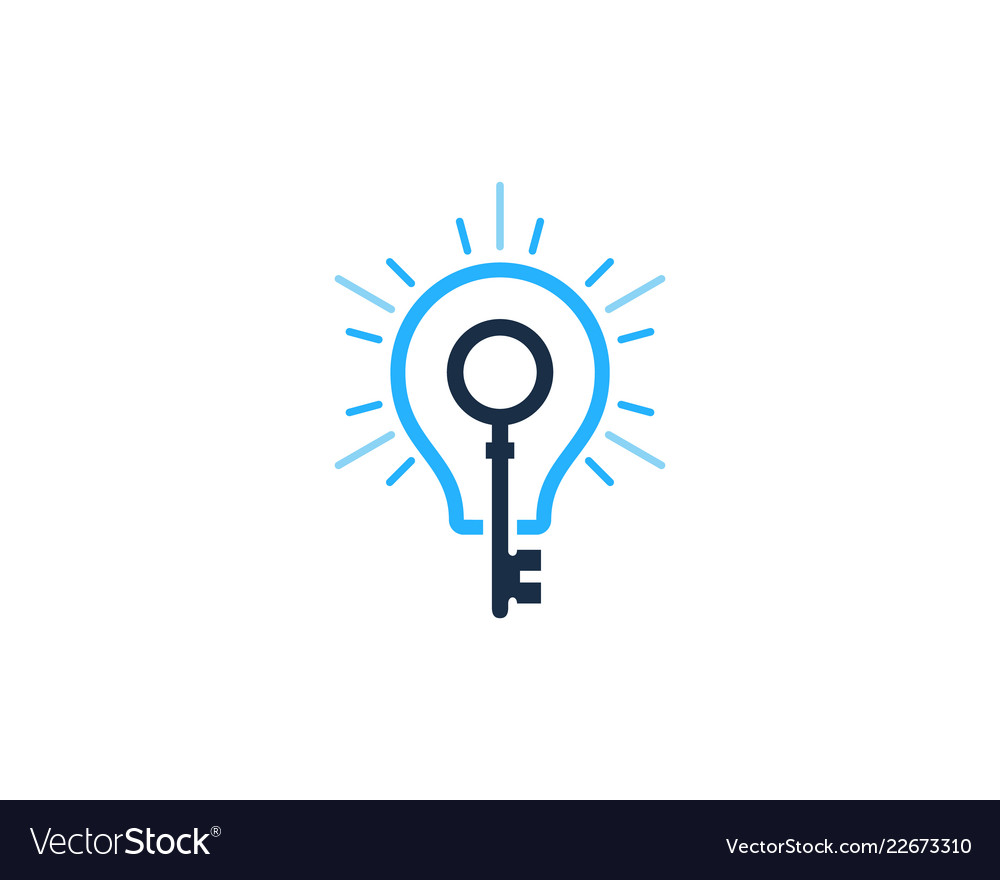 Samson “did not know that the Lord had left him”(Judges 16:20).
Samson’s focus had so been on enjoying the pleasures of oppositional culture that he was insensitive to the lack of God’s presence with him. 
Attracted to the consumption of culture, the people of Israel were completely oblivious to the lack of God’s blessing upon them and His presence with them.
From Consumption to Slavery
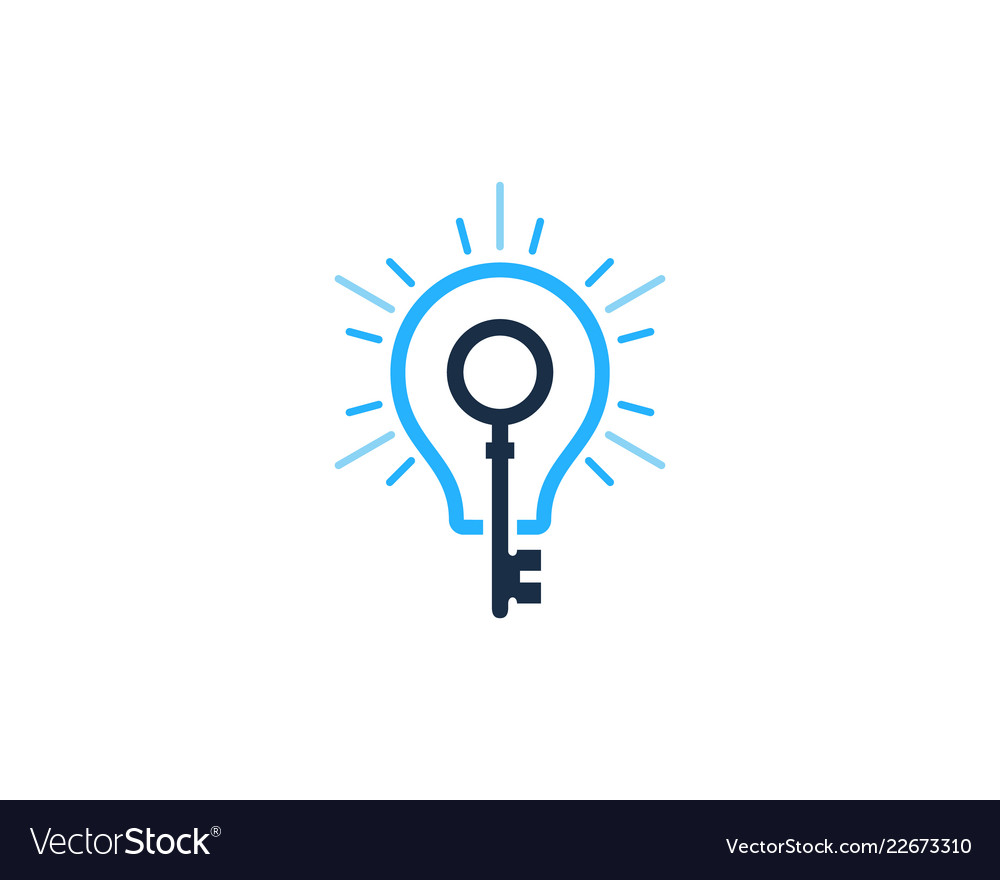 Having given in to the oppositional culture – having forsaken his set-apartedness and having lost his Spirit-empoweredness – Samson was now a slave to the brutally oppressive Philistines. 
Forsaking their call to create a Godly culture – a culture of “set-apartedness” – and submitting to the allure of oppositional culture, the people of God consistently found themselves enslaved by the culture they found so attractive.
To atone for a breach of a Nazirite vow required the sacrifice of an unblemished lamb and the period of consecration to be started all over again. Two issues come into play here – Samson has no lamb to offer and because his vow was a lifetime vow, he could not restart his lifetime of set-apartedness. What did Samson have?
Samson was chained to the central pillars of the Philistine temple, and after a lifetime of unbelievably flawed service to God, he pled for mercy from God. The temple soon tumbled, killing him and the Philistines gathered there.
Despite his constant disobedience, God would not abandon his flawed servant … nor, as the book of Judges shows, would He abandon His incredibly flawed people.
AN APPLICATION
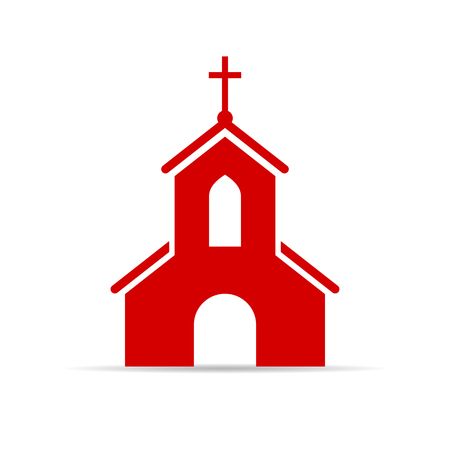 Samson failed to live in light of his special relationship with God and in light of his special God-given mission in life. 
The people of Israel had failed to do precisely the same – they were chosen of God and, through this relationship, called to be a blessing to all nations, but had regularly failed in this endeavour. 
Are we living in light of a special relationship with God, fulfilling a special God given mission in life?
For generations, the people of Israel sought to atone for their failure to do this through a culture of sacrificial death and the eventual price of their own lives, as the wages of sin is death. 
“God had planned something better for us so that only together with us would they be made perfect” (Hebrews 11:40).
Jesus, the perfect unblemished lamb has been offered in our stead and our sins have been atoned for. By faith in Jesus, we have received the Spirit and are no longer subject to a Judges cycle of our own. We are no longer slaves to the flesh, but those empowered and set apart by God’s Spirit. 
Because of Christ’s death and the gift of the Spirit, we can say “no” to the allure of oppositional culture and by the Spirit, generate a culture of life and peace.
A PRAYER
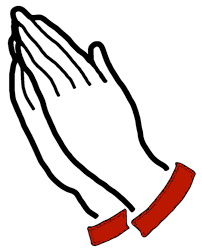 Empowered by the Spirit and sure of Christ’s presence with us, we can create Godly culture. But it requires an intentional rejection of the flesh and a reliance on the Spirit. 
Might we be a people who sow to please the Spirit, reaping the eternal life that accompanies such a life.